Δημιουργική χρήση εργαλείων Web 2.0για e Twinning
Καλλιόπη Ροδάτου
Νηπιαγωγός:2ο Νηπιαγωγείο Οβρυάς Πατρών
Θεματική ενότητα: <<Οι 4 εποχές στην Ευρώπη>>
Η εναλλαγή των εποχών επηρεάζει σε μεγάλο βαθμό τη ζωή μας και την καθημερινότητά μας. Τρώμε διαφορετικά φαγητά, κάνουμε άλλες δουλειές στο σπίτι, γιορτάζουμε άλλες γιορτές, η φύση αναγεννάται και αυτό επηρεάζει ζώα και φυτά.
Μέσα από την θεματική ενότητα <<Οι 4 εποχές της Ευρώπης>>  οι μαθητές μπορούν να γνωρίσουν τα χαρακτηριστικά κάθε εποχής όχι μόνο της δικής τους χώρας αλλά και  των χωρών  των καινούριων φίλων τους, να συνεργαστούν και να μοιραστούν τις παρατηρήσεις, καταγραφές, δράσεις, εντυπώσεις και συναισθήματα.
Voki
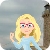 Οι μαθητές φτιάχνουν ένα avatar  και συστήνονται στους καινούριους φίλους τους
Λένε ποια είναι η αγαπημένη τους εποχή-στα ελληνικά και στα αγγλικά
Answergarden
Ο ι μαθητές φτιάχνουν ένα ansergarden που να παρουσιάζει ποια εποχή τους αρέσει
Slideshare
Οι μαθητές δημιουργούν μια παρουσίαση για κάθε εποχή με τα ιδιαίτερα χαρακτηριστικά που υπάρχουν στη χώρα τους
Μια παρουσίαση με πίνακες Eλλήνων ζωγράφων με θέμα <<Τις εποχές>>
Μια παρουσίαση με παραδοσιακές ασχολίες των ανθρώπων της χώρας τους κάθε εποχή
Μια παρουσίαση των λουλουδιών ή δέντρων ή των τοπικών εποχιακών προιόντων που υπάρχουν στη χώρα τους.
Μια παρουσίαση με τις γιορτές σχολικές ή τοπικές που γιορτάζουν κάθε εποχή
joomag
Δημιουργία ενημερωτικού περιοδικού με ειδήσεις, παρουσιάσεις, συνεντεύξεις, προτάσεις, αφιερώματα σε γεγονότα που συνέβησαν ή θα συμβούν κατά τη διάρκεια της εποχής που διανύουμε. Η δημιουργία μπορεί να γίνεται προς το τέλος κάθε εποχής ώστε να υπάρχει το αντίστοιχο υλικό.
Δημιουργία ebook με συνταγές παραδοσιακών γλυκών με τα φρούτα κάθε εποχής 
Δημιουργία ηλεκτρονικού παραμυθιού-ιστορίας
     π.χ << Οι εποχές ταξιδεύουν στις χώρες της Ευρώπης>>
kizoa
Δημιουργία slideshow με ζωγραφιές ή κατασκευές σχετικές με το θέμα
Δημιουργία άλμπουμ με φωτογραφίες από το τόπο  που διαμένουν τα παιδιά και απεικονίζουν την πόλη τους  κάθε εποχή.
Δραστηριότητες με εργαλεία web 2.0
Χρησιμοποιώντας το KIZOA
Δραστηριότητα σεμιναρίου:

Τίτλος δραστηριότητας :<<Ζωγραφίζοντας το φθινόπωρο με αφορμή το πίνακα του Giuseppe Arcimboldo

Οι εκπαιδευτικοί επιλέγουν από κοινού ένα πίνακα ζωγραφικής με θέμα την εποχή που μελετάμε π.χ το φθινόπωρο και τα παιδιά δουλεύουν πάνω σε αυτό το πίνακα
Εδώ για το σεμινάριο επιλέχθηκε ο πίνακας του Giuseppe Arcimboldo που υπήρχαν ζωγραφιές από την περσινή χρονιά

http://www.kizoa.com/Video-Maker/d13275613k5844081o1/kali
Χρησιμοποιώντας το SIadeshare
Δραστηριότητα σεμιναρίου

Τίτλος: <<Οι 4 εποχές μέσα από την Τέχνη>>
Παρουσίαση με πίνακες ζωγραφικής με θέμα τις εποχές, Ελλήνων και ξένων ζωγράφων


http://www.slideshare.net/kali1966/4-39059388
Χρησιμοπoιώντας το joomag
1.    Δραστηριότητες σεμιναρίου
   Τίτλος: <<Το φθινόπωρο στην Ελλάδα>>-Δημιουργία περιοδικού
Ο Νήπι & η Οβι είναι ο τίτλος του περιοδικού που θα ετοιμάζουν οι μαθητές  και στο τέλος κάθε εποχής θα το μοιράζονται με τα άλλα σχολεία. Ο Νήπι (Νήπιο) και η Οβι (Οβρυά –η περιοχή του σχολείου) είναι δύο παιδιά που θα μας κάνουν περιήγηση μέσα στο περιοδικό. Το περιοδικό θα έχει ως στόχο α) να περιέχει δραστηριότητες του project και β) να περιέχει στήλες με θέματα που επιλέγουν τα ίδια τα παιδιά και επιθυμούν να τα μοιραστούν με τα παιδιά των Ευρωπαικών σχολείων
    http://joom.ag/LQRb

  2.   Τίτλος: <<Παραδοσιακές ελληνικές συνταγές με φρούτα του Φθινοπώρου>> 
  Στόχος: Να γνωρίσουν τις ελληνικές παραδοσιακές συνταγές γλυκών με φρούτα που υπάρχουν στο τόπο τους και αντίστοιχα να γνωρίσουν τις παραδοσιακές συνταγές και των άλλων χωρών που συμμετέχουν στο project
   http://joom.ag/qYRb